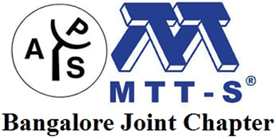 Company / Institute Logo
Paper Title
Author 1
Author 2
Author 3
Author 4
Venue :
Date: 11/8/2022
Outline
2
Venue:
Date: 11/8/2022
Venue:
3
Date: 11/8/2022
Venue:
4
Date: 11/8/2022